Неметаллы: общая характеристика.
9 класс
Положение неметаллов в ПСХЭ
Особенности атомного строения неметаллов
Небольшой атомный радиус
На внешнем уровне 4-8 электронов
Располагаются только в главных подгруппах
Характерно высокое значение ЭО
ФИЗИЧЕСКИЕ СВОЙСТВА ПРОСТЫХ ВЕЩЕСТВ
Агрегатное состояние
Не, N2, Н2,
Cl2, O2, O3
Газы
Жидкие
Твердые
Br2
I2, P4, C, 
Si, B, S8
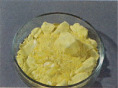 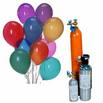 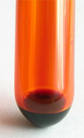 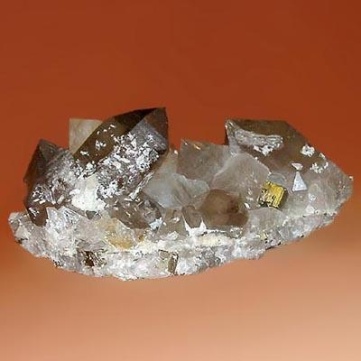 Цвет неметаллов
ЧЕРНЫЙ
БЕЛЫЙ
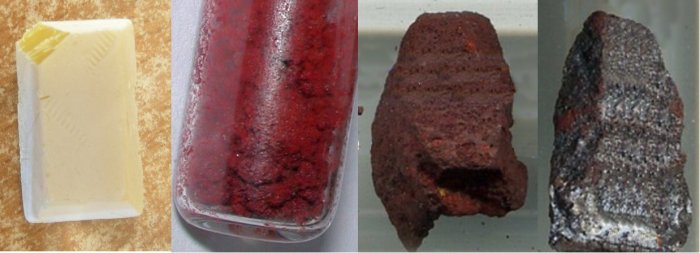 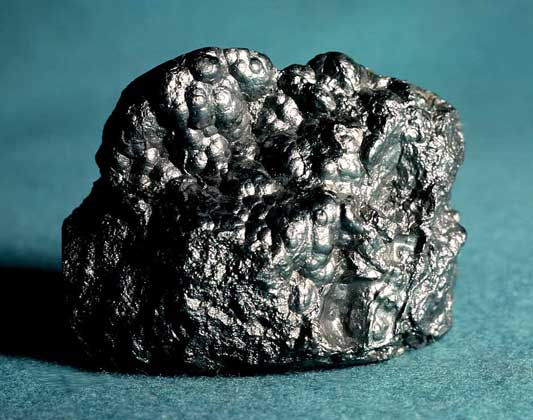 ФОСФОР
ФОСФОР
ГРАФИТ
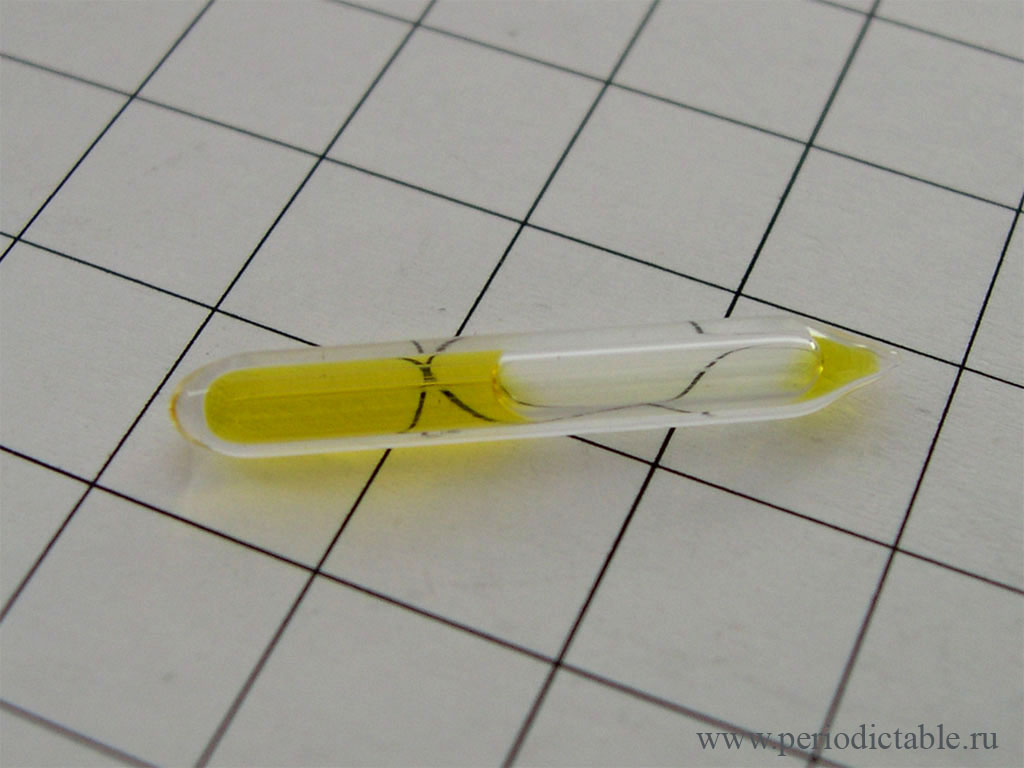 ЖЕЛТО-ЗЕЛЕНЫЙ
ХЛОР
Цвет неметаллов
КРАСНЫЙ
ЖЕЛТЫЙ
ФИОЛЕТОВЫЙ
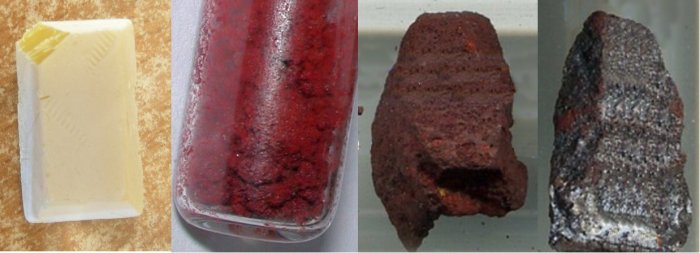 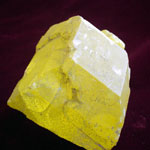 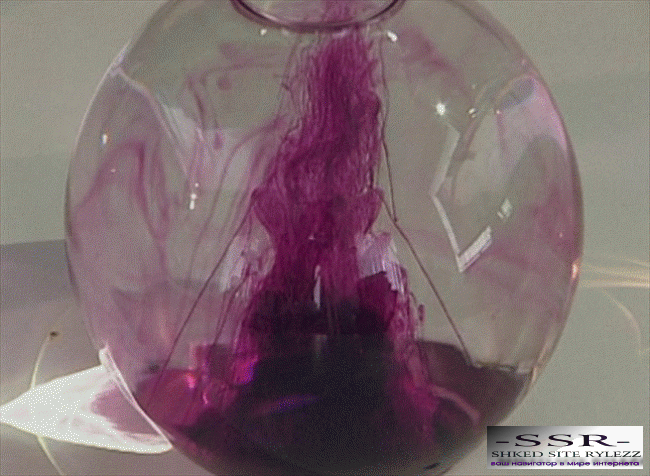 ФОСФОР
СЕРА
ЙОД
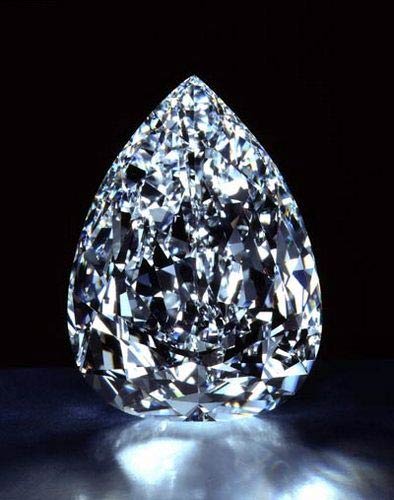 БЕСЦВЕТНЫЙ
УГЛЕРОД
Температура плавления
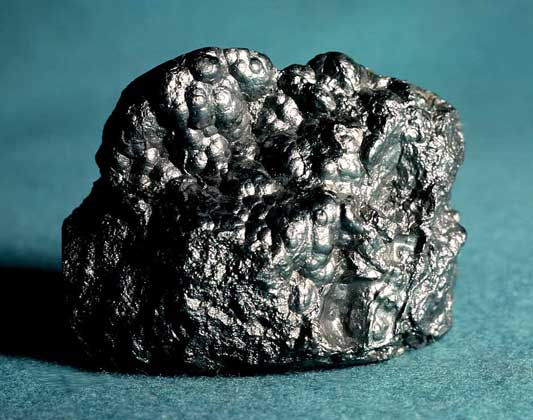 3 8000 С – у графита



- 2100 С - азота
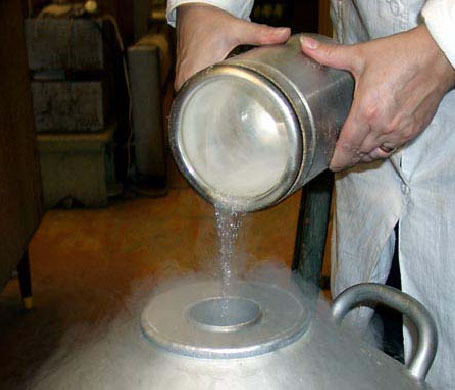 Типы кристаллических решеток
Аллотропия
Разное типы кристаллических решеток
Р - фосфор
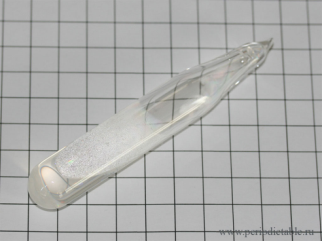 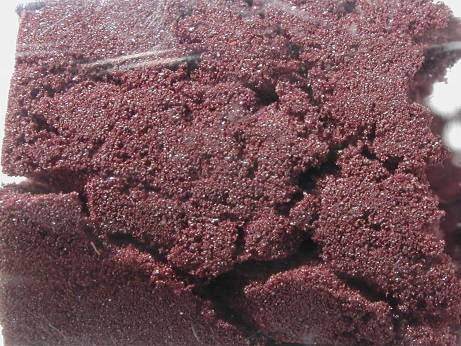 Красный фосфор - атомная
Белый фосфор - молекулярная
Аллотропия
Разная структура кристаллических решеток
С - углерод
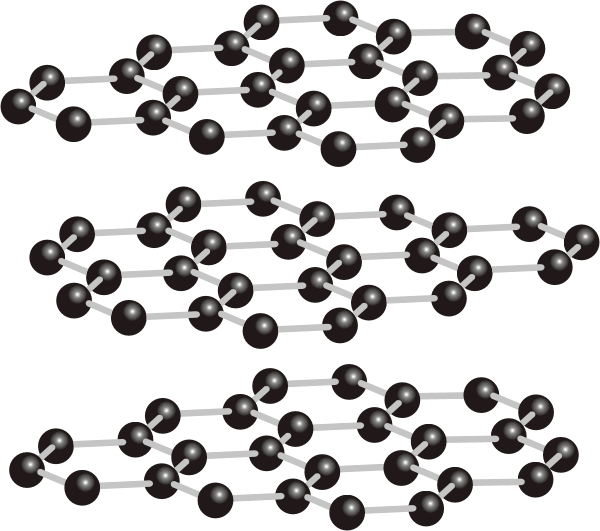 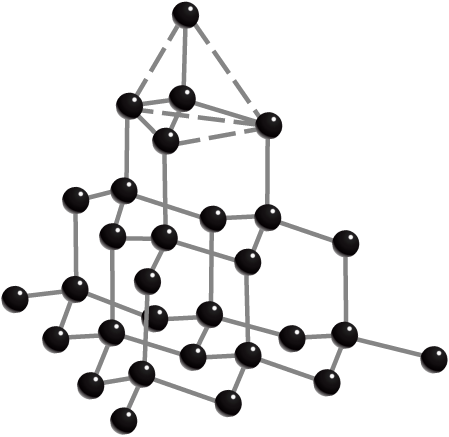 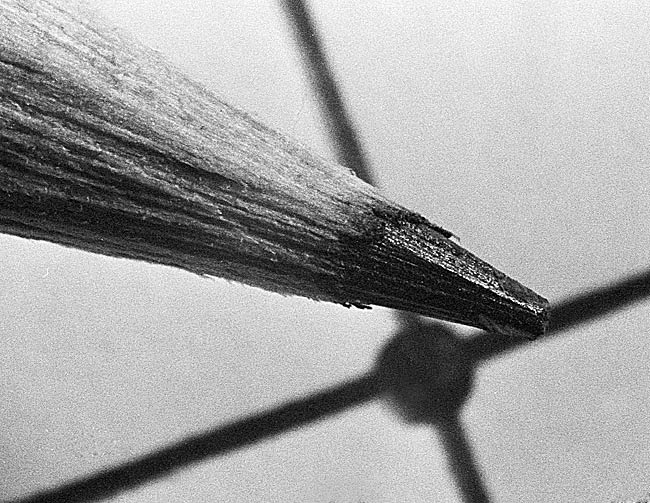 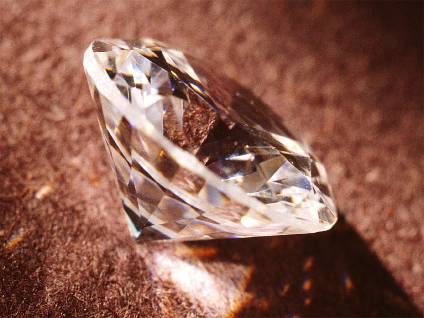 Тетраэдр
Слоистая
Аллотропия
Разный состав молекул
О  - кислород
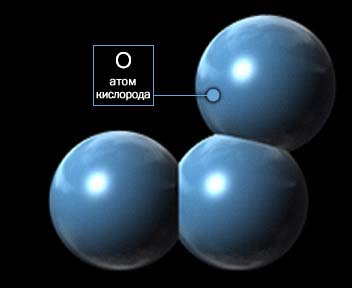 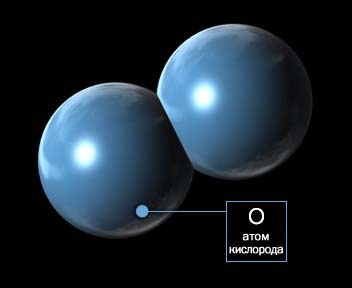 Кислород
Озон
Озон О3
Светло - синий газ с сильным запахом
Имеет запах свежести
Появляется после грозы
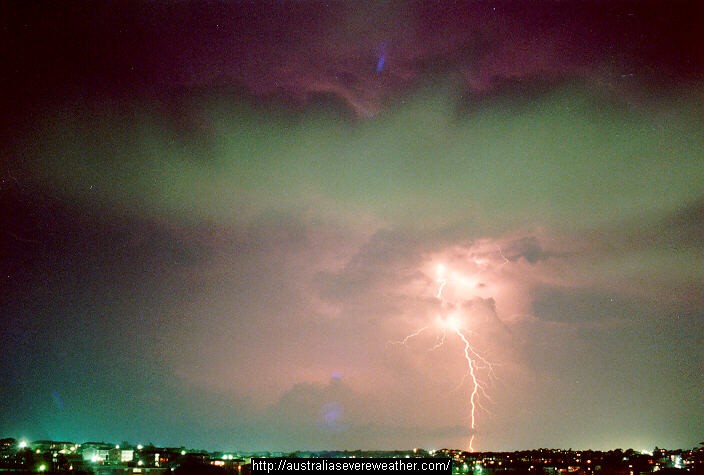 Озон в природе
Содержится в воздухе сосновых лесов и морского побережья
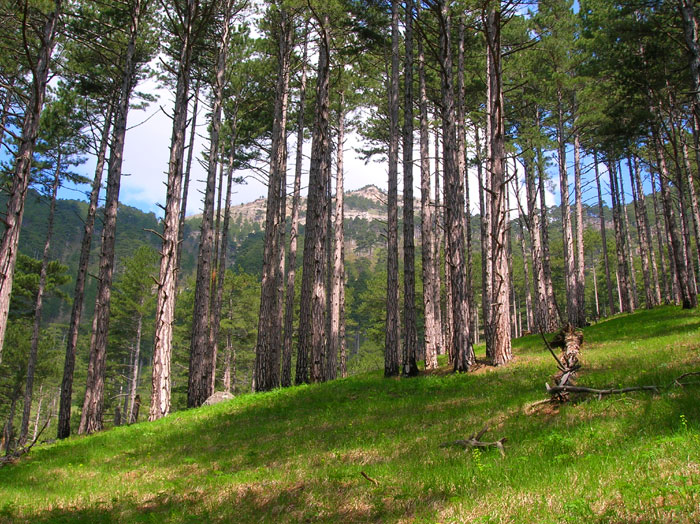 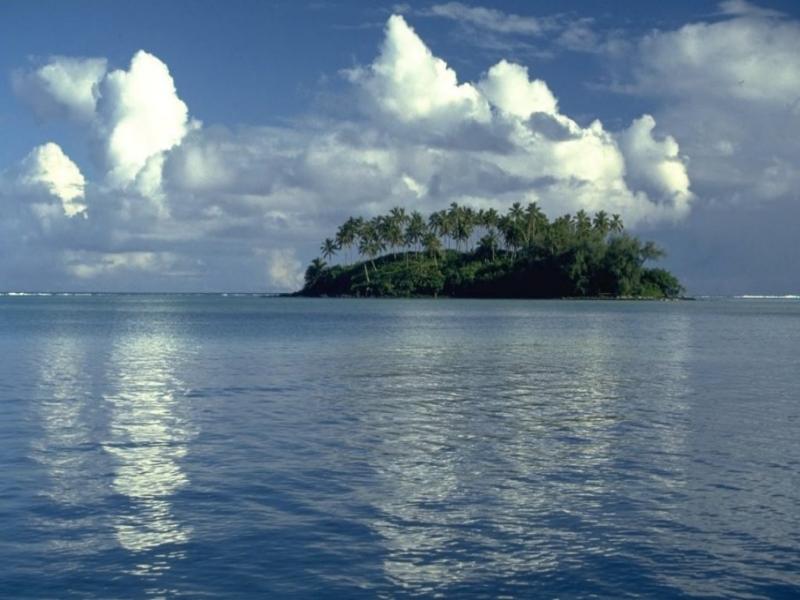 Получение озона в лаборатории
Получают в специальных приборах – озонаторах при действии на кислород электрическим разрядом без искр
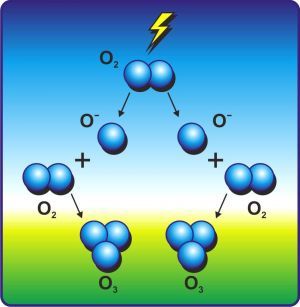 Значение озона для Земли
Задерживает ультрафиолетовые лучи, которые разрушительно действуют на клетки живых организмов
Озоновый слой расположен на высоте 20 – 25 км
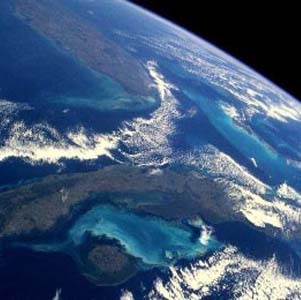 В конце 18 века А-Л. Лавуазье 
установил, что воздух – 
не простое вещество.
а смесь газов
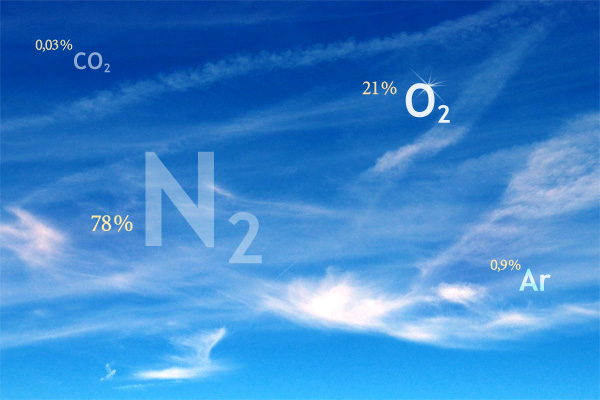 Состав воздуха
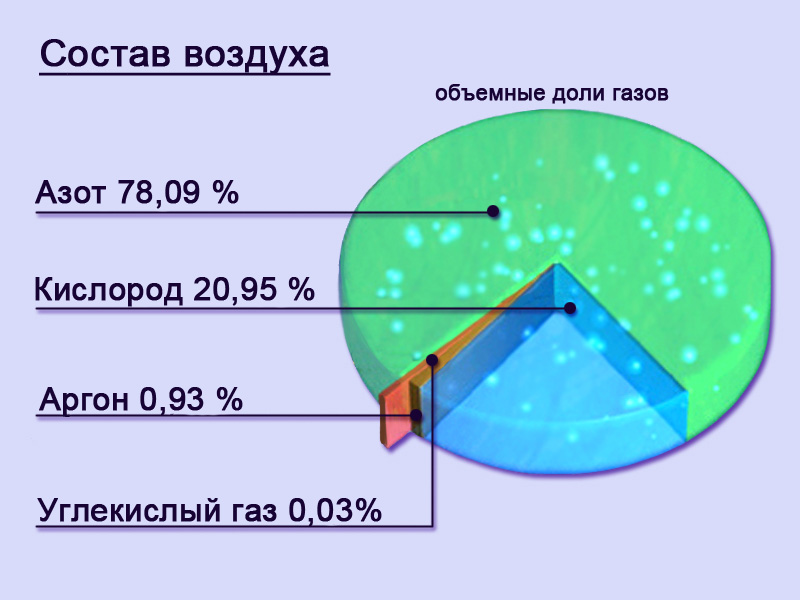 Постоянные составные воздуха
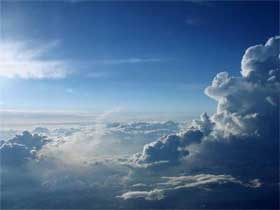 Азот


Кислород


Благородные газы
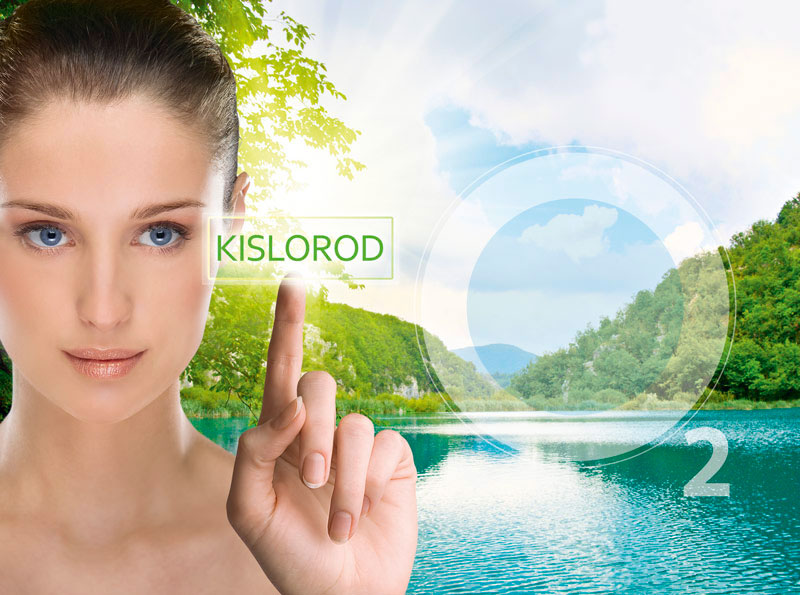 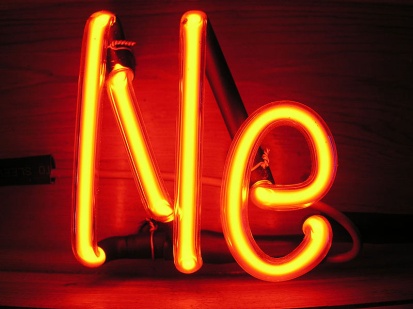 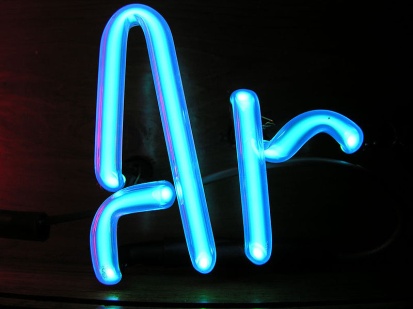 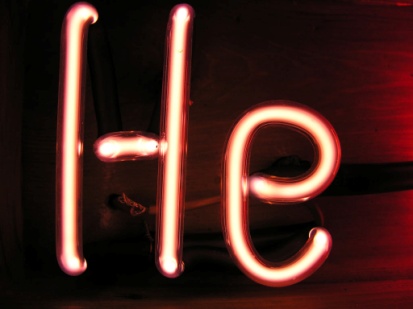 Переменные составные воздуха
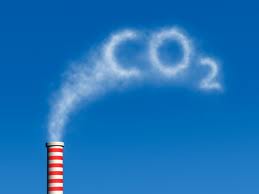 Углекислый газ

Водяные пары

Озон
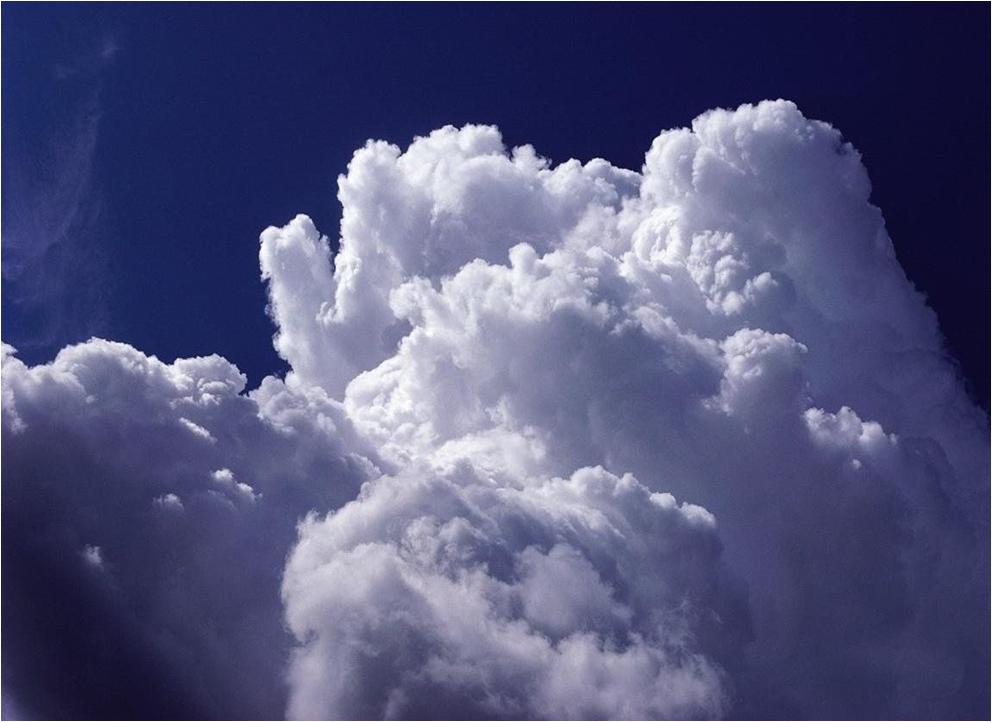 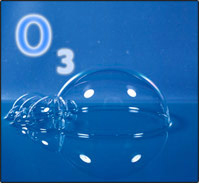 Случайные составные воздуха
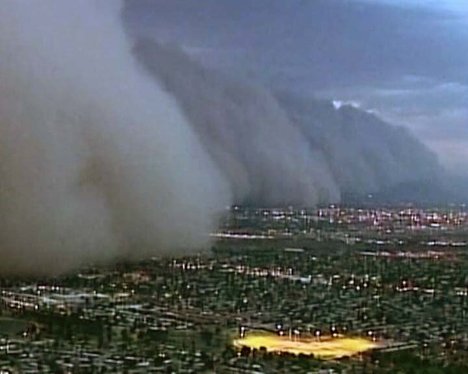 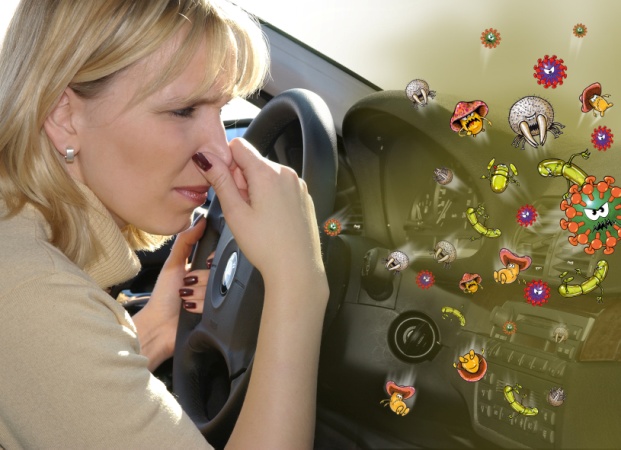 Пыль

Микроорганизмы

Пыльца растений

Оксиды серы и азота
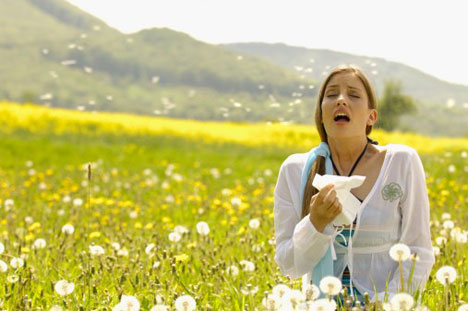 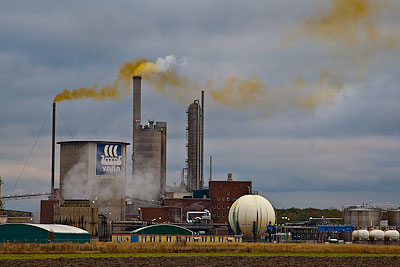 Домашнее задание
§ 15
Составить кроссворд по неметаллам